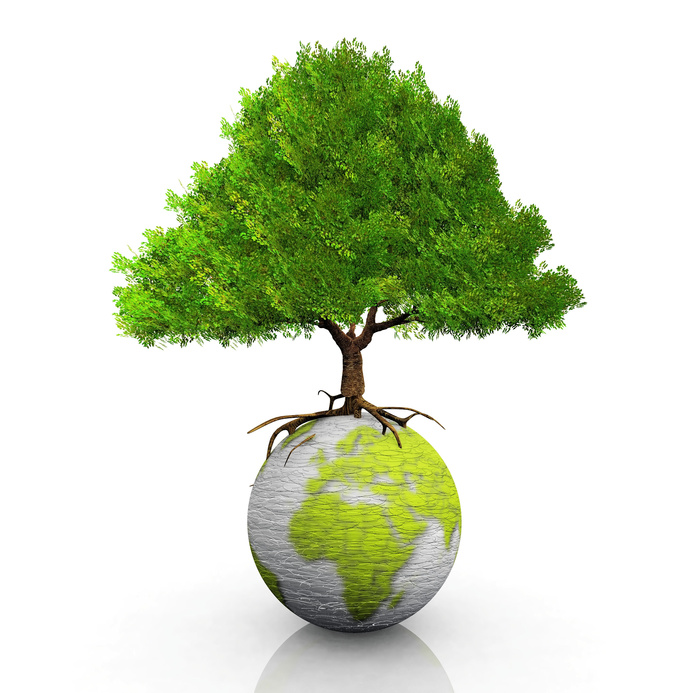 Bonne année 2014 !
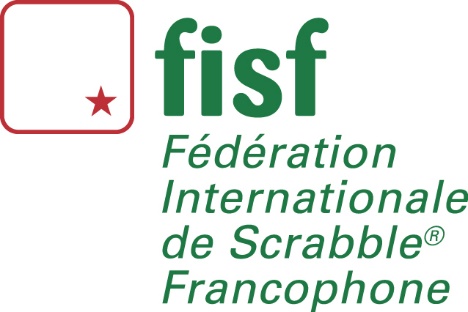 Chères amies, chers amis scrabbleurs,

A l’aube de l’année 2014, permettez-moi de revenir sur une année 2013 marquée par plusieurs événements qui ont permis au Scrabble de mettre le nez à la fenêtre ou, autrement dit, de se faire mieux connaître depuis l’extérieur de
nos fédérations nationales.
Imokursi 2013: C’était tiguidou !Un comité dynamique placé sous la houlette de Michèle Gingras, une fédération québécoise qui mise sur une ville,certes, quelque peu excentrée mais à dimensions humaines doublées d’un sens de l’accueil chaleureux et inconditionnel,
un site des championnats offrant un confort de jeu au-dessus de la moyenne, en résumé un florilège d’éléments qui nousa permis de vivre une très belle 42e édition des championnats du monde.Mieux être perçu de l’extérieur, c’est le défi majeur que doivent relever tous les organisateurs de championnats du mondede Scrabble. Grâce à une émission quotidienne de webdiffusion, c’est un antidote contre l’anonymat, nous voici invités dans les ménages branchés de la zone de diffusion. Autre retombée inattendue, la médiatisation indirecte apportée par les médias nationaux à nos championnat du monde par le biais d’une réaction engendrée par les difficultés d’obtention de visas qu’a rencontré la plupart des pays africains, ou, quand l’organisation des championnats du monde de Scrabble et la politique se trouvent liés par un mariage de raison.
Côté performance, coup de chapeau à tous les vainqueurs des différentes épreuves, mais il est impossible de ne pas mettre en exergue la victoire au Top d’Antonin Michel dans l’épreuve reine celle du duplicate individuel ! Antonin auramarqué de son empreinte cette 42e édition mais aura aussi inscrit son nom en lettres d’or dans l’histoire du Scrabble decompétition. Quelles belles bagarres l’avenir nous promet au vu des performances de la génération montante !

Au propre comme au figuré, cette belle édition a également consacré le savoir-faire des organisateurs québécois et lejuste choix d’un site en marge des grands axes.La nature était reine et les couchers de soleil rimouskois comme celui de la soirée des championnats aux Jardins de Métissont venus complétés le tableau d’ensemble d’une organisation parfaitement réussie. Merci !

7es Jeux de la Francophonie à NiceEtre présente à Nice, la FISF s’est battue jusqu’au bout pour y parvenir. Comme lors de chaque première expérience etd’autant plus dans le cadre d’une manifestation de cette envergure, bien des choses auraient pu être améliorées. Mais l’important était de participer et de prouver que le Scrabble de compétition, le Scrabble spectacle mérite d’être, autant que d’autres disciplines, inscrit au programme des Jeux de la Francophonie. Les 14 jeunes sélectionnés ont joué le jeu avec passion et ont servi la cause du Scrabble. Si cette édition a consacré lenuméro 1 mondial Hugo Delafontaine, c’est surtout la victoire de l’amitié qui a dominé ces 3 jours de compétition et lesquelques médias qui nous ont rendu visite ne s’y sont pas trompés, oui le Scrabble, sous cette forme là, mérite d’êtrereconnu comme discipline sportive.
La FISF, l’association faîtière de tous les scrabbleurs francophones…Eh oui, même si cela ne coule pas de source, la FISF œuvre en faveur de toutes ses fédérations et associations membres ou en passe de le devenir. Aujourd’hui encore, et avec regret, force est de constater que la FISF n’est pas reconnue partout comme l’association faîtière en charge de l’établissement des règlements, classements et autres aspects internationaux liésà la pratique du Scrabble de compétition. Pourtant les membres des commissions internationales, leur présidente ou présidentrespectif, les délégués régionaux et le responsable du Bureau Afrique ainsi que les membres du Conseil d’Administration ne ménagent pas leurs efforts pour coordonner au mieux les différentes attentes de l’ensemble de ses membres. Aujourd’hui la situation financière de la FISF est particulièrement tendue et, même si la raison majeure est due à une baisse sensible des ventes de l’ODS6, il faudra bien envisager d’autres sources de rentrées financières car il devient difficile de croireà une inversion des tendances et délicat de miser sur une édition ODS7 avec des chiffres réorientés à la hausse.

On peut, bien entendu, envisager des coupes budgétaires, des réductions des principes d’indemnisation voire réduire les structures de la FISF, toujours est-il que pour remplir sa mission la FISF doit pouvoir compter sur des collaborateurs motivés.Aujourd’hui encore le bénévolat est de mise et la motivation est celle de personnes persuadées du rôle important que la FISFdoit jouer sur le plan international. Réduire les coûts en diminuant les remboursements de frais, notamment de déplacementet d’hébergement, relève d’un exercice périlleux qui mettrait sans doute en péril le dynamisme de la FISF. Indemniser au prorata des dépenses n’est tout simplement pas applicable quant il s’agit d’appliquer de telles mesures sur le plan international.Le bénévolat est une belle chose mais, lorsqu’il coûte à celles et ceux qui le pratiquent, il peut vite devenir contreproductif et engendrer des freins au développement qui nuiront rapidement au bon fonctionnement de la FISF et du scrabble en général.A vous tous membres de club, de comité régional, d’association ou de fédération, unissez-vous également sous le drapeau dela FISF, car nous avons toutes et tous tout à y gagner !
2014, une année de partenariatAu détour des simultanés et autres festivals Grand Chelem, la FISF se réjouit d’ores et déjà de vous compter parmi les nombreuxparticipants à la 43e édition des championnats du monde qui se tiendra à Aix-les-Bains du 2 au 9 août 2014. Une ville qui vousappelle à la découvrir ou à la redécouvrir à la belle saison. Une ville qui aime le Scrabble et c’est dans cette optique, qu’en 2008,les autorités de la ville ont sollicité la FISF pour accueillir une nouvelle fois les championnats du monde de Scrabble francophone.L’union fait la force et c’est, motivés par cet adage, que la Fédération française et le comité Dauphiné-Savoie s’associent à la FISFpour offrir à tous les participants, joueurs, arbitres et officiels, une 43e édition synonyme de grand rendez-vous francophone ou,en marge de compétitions disputées, notre sport/jeu servira d’élément rassembleur à l’ensemble des passionnés du jeu de lettres le plus célèbre au monde.D’ores et déjà j’adresse mes remerciements à la municipalité d’Aix-les-Bains, à tous les partenaires et à tous ceux qui, de près ou de loin, apporteront leur précieuse contribution à l’organisation de championnats du monde réussis et conviviaux.

Sur les autres plans, on voit se profiler au calendrier un premier simultané des jeunes, l’organisation de festivals régionaux en Afrique et d’autres événements destinés à faire rayonner l’image du Scrabble francophone à l’intérieur mais aussi et surtout à l’extérieur de nos structures qu’elles soient nationales ou internationales.

Amies et amis scrabbleurs, vous contribuez à la consolidation et au développement de l’édifice, ne relâchez pas vos efforts et marchez à nos côtés, d’ores et déjà je vous en remercie. A vous toutes et tous, je vous souhaite une bonne année 2014 !Au nom de la FISF, son présidentPatrice Jeanneret